আজকের ডিজিটাল ক্লাসে
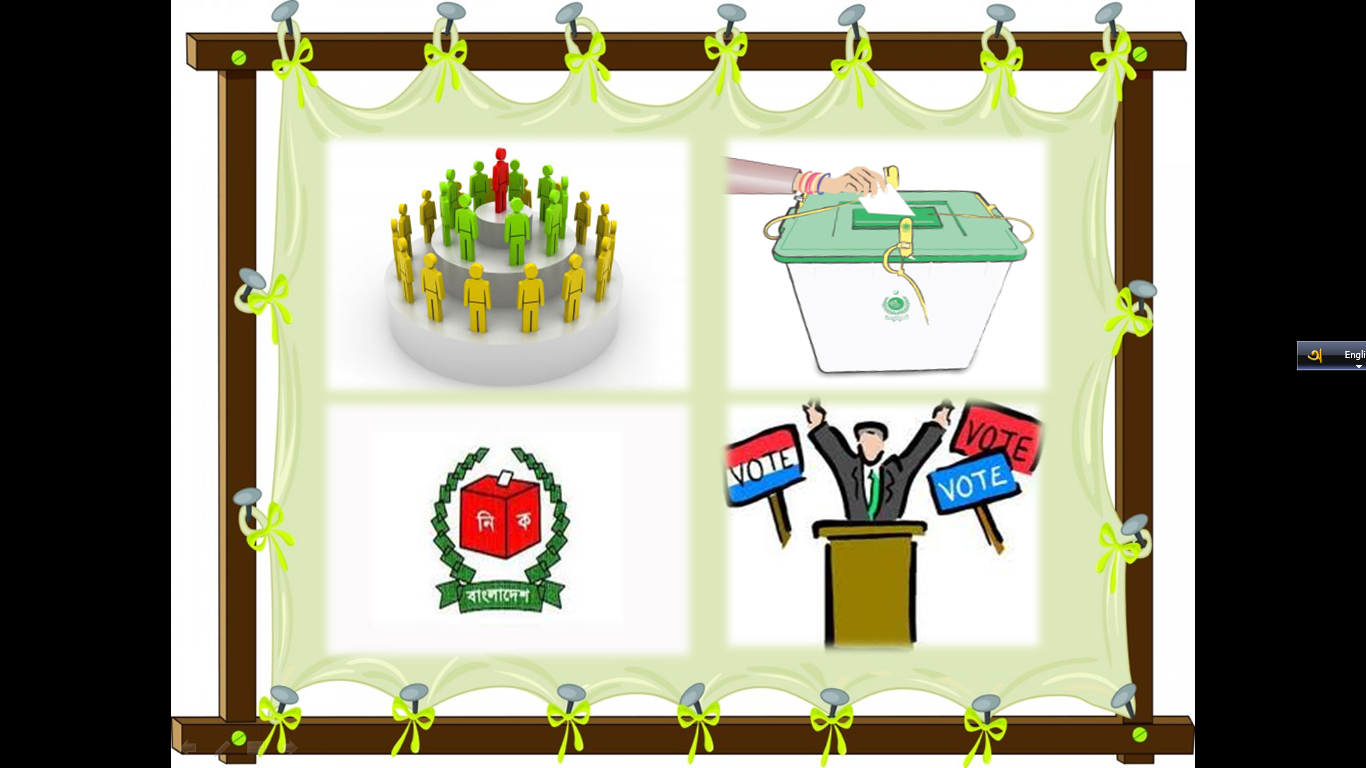 স্বাগত
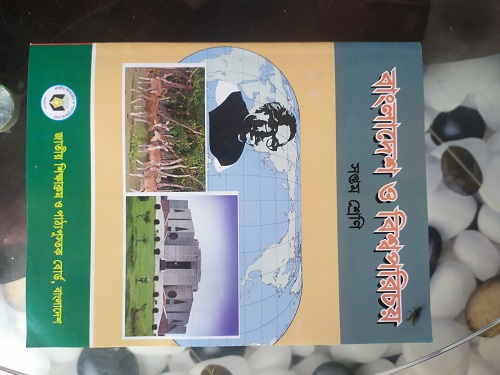 ৬ষ্ট অধ্যায়,নির্বাচন
তোমরা কী অনুমান করতে পার আজ আমরা কি বিষয় নিয়ে আলোচনা করব?
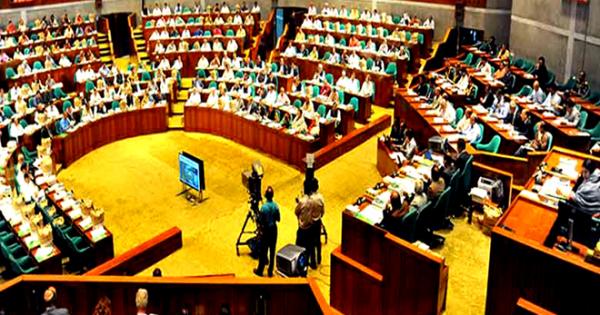 চিত্রটি কিসের
জাতীয় সংসদ ভবনের
কীভাবে এর সদস্য হওয়া যায়?
জনগনের ভোটে নির্বাচনের মাধ্যমে
আজকের পাঠের বিষয়
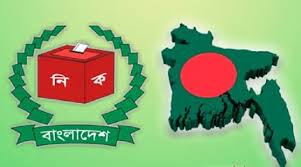 নির্বাচন
নির্বাচন
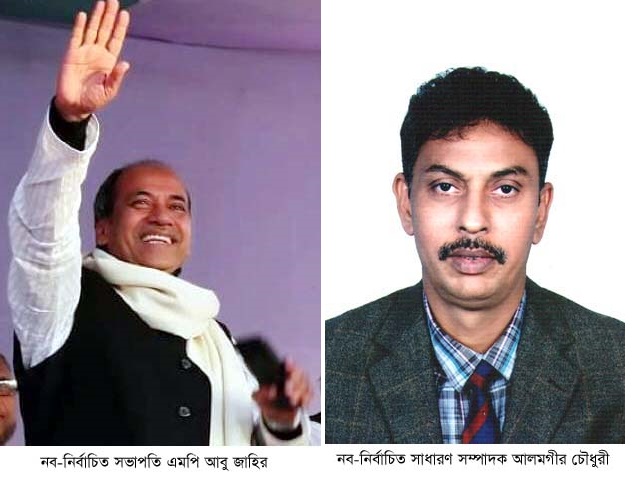 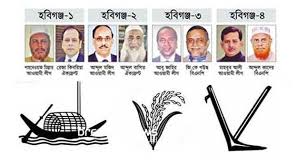 একাধিক প্রার্থী
পছন্দের প্রতিনিধি
নির্বাচন হল রাষ্ট্রের শাসন সুষ্ঠুভাবে পরিচালনার জন্য একাধিক প্রার্থীর মধ্যে থেকে নাগরিকগণ ভোট দিয়ে তাদের পছন্দের প্রতিনিধি বেচে নেয়ার পদ্ধতি।
গণতন্ত্র ও নির্বাচনের মধ্যে সম্পর্ক
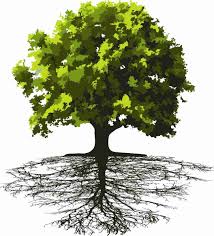 গণতন্ত্র
নির্বাচন
গণতন্ত্র যদি গাছ হয় তাহলে নির্বাচন তা মূল
কেন এই নির্বাচন?
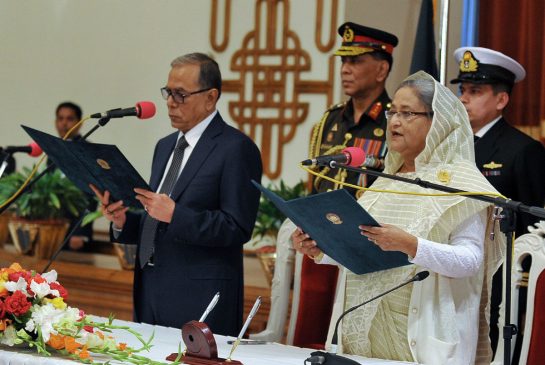 সরকার গঠন
আইন প্রণয়ন
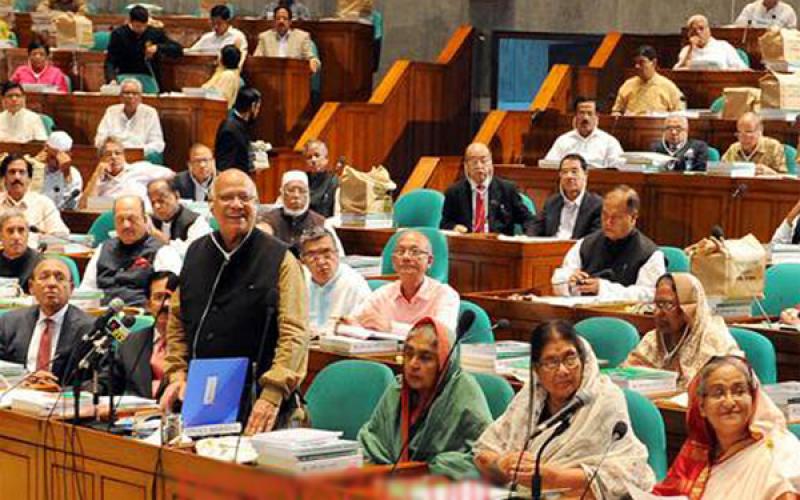 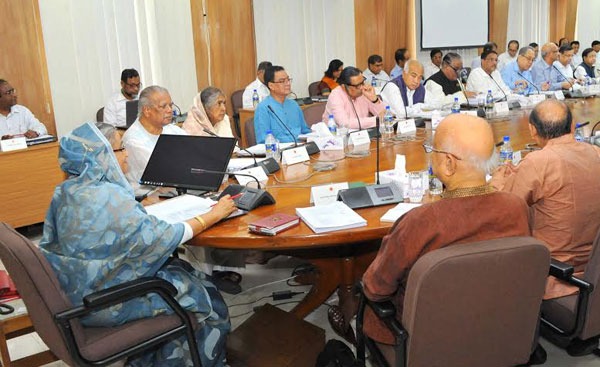 শাসন পরিচালনা
তোমরা কী বলতে পার নির্বাচনের প্রয়োজনীয়তা কি ?
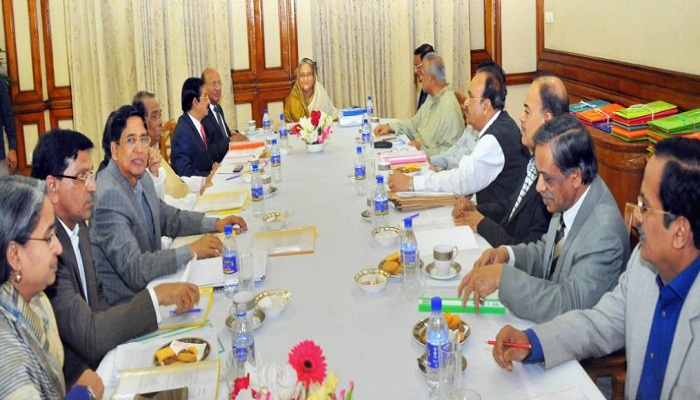 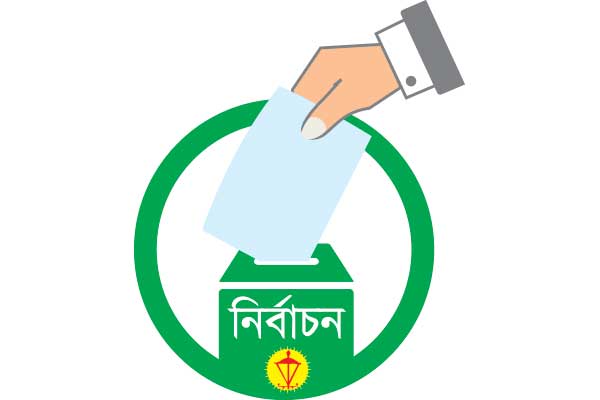 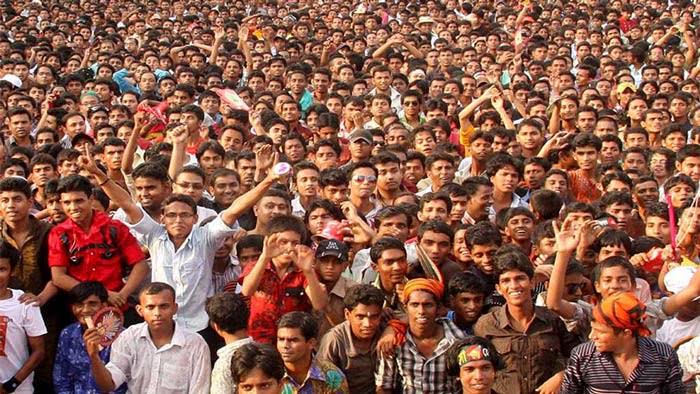 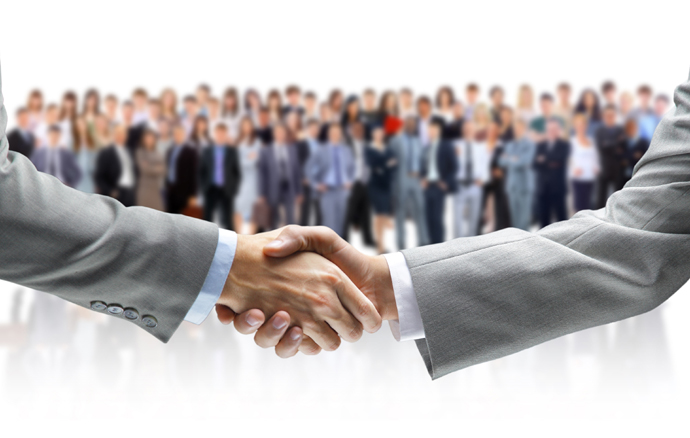 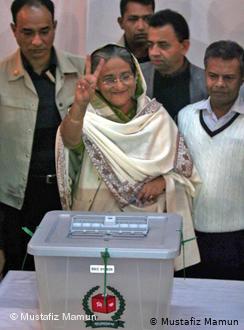 যে দল বেশী ভোট পায়,তারা সরকার গঠন করে।
নির্বাচকমন্ডলী সরকার ও জনগণের মধ্যে সেতুবন্ধ হিসাবে কাজ করে ।
গণতান্ত্রিক শাসনব্যবস্থা নির্বাচনের গুরুত্ব অপরিসীম,এতে জনমত প্রকাশ পায়।
নির্বাচনের মাধ্যমেই ভোটারগণ একাধিক প্রতিনিধিদের মধ্য থেকে যোগ্য প্রার্থীকে ভোট দিয়ে নির্বাচিত করে।
গণতান্ত্রিক শাসনব্যবস্থা নির্বাচন সরকারকে জনগণের কাছে জবাবদিহি 
                                 করতে বাধ্য করে।
জোড়ায় কাজ
সময়ঃ৫ মিনিট
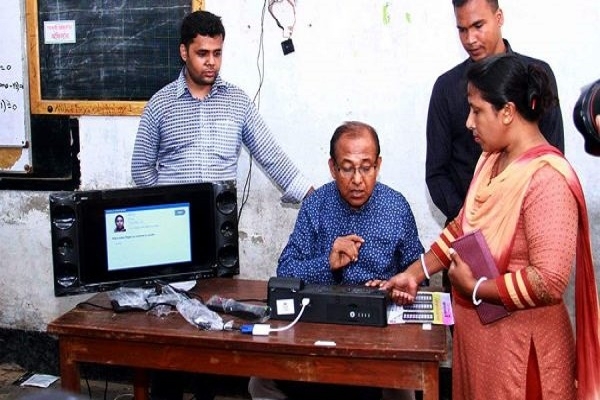 গণতান্ত্রিক ব্যবস্থায় নির্বাচকমন্ডলী গুরুত্বপূর্ণ কেন তা কয়েকটি  কারণ  আলোচনা করে লিখ?
তথ্যগুলো জানতে নিচের
বাটন ক্লিক করুন
নির্বাচন প্রক্রিয়ার প্রয়োজনীয় উপকরণ
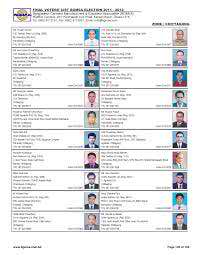 ভোটার তালিকা
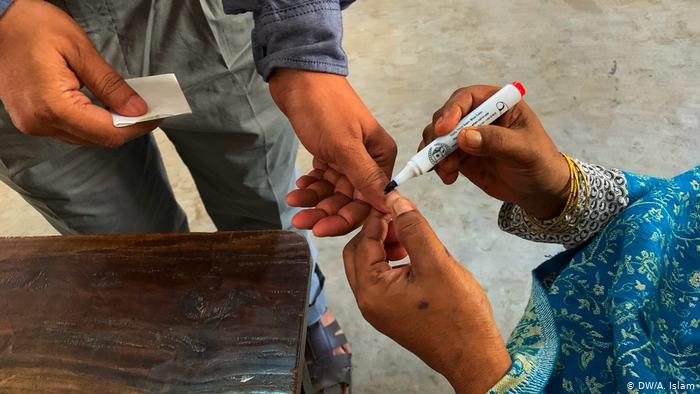 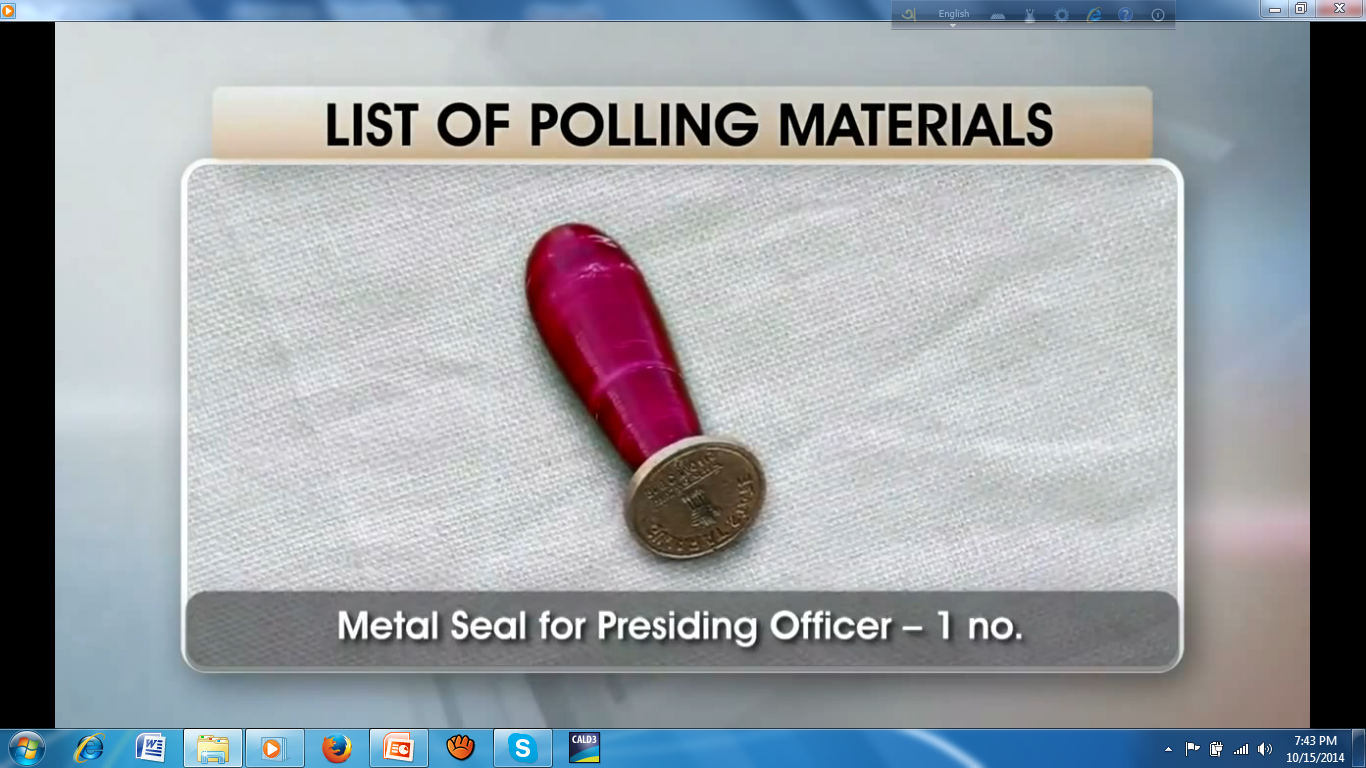 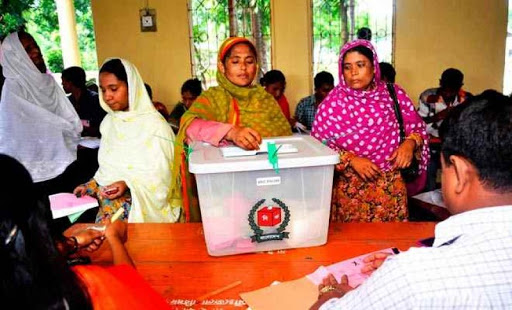 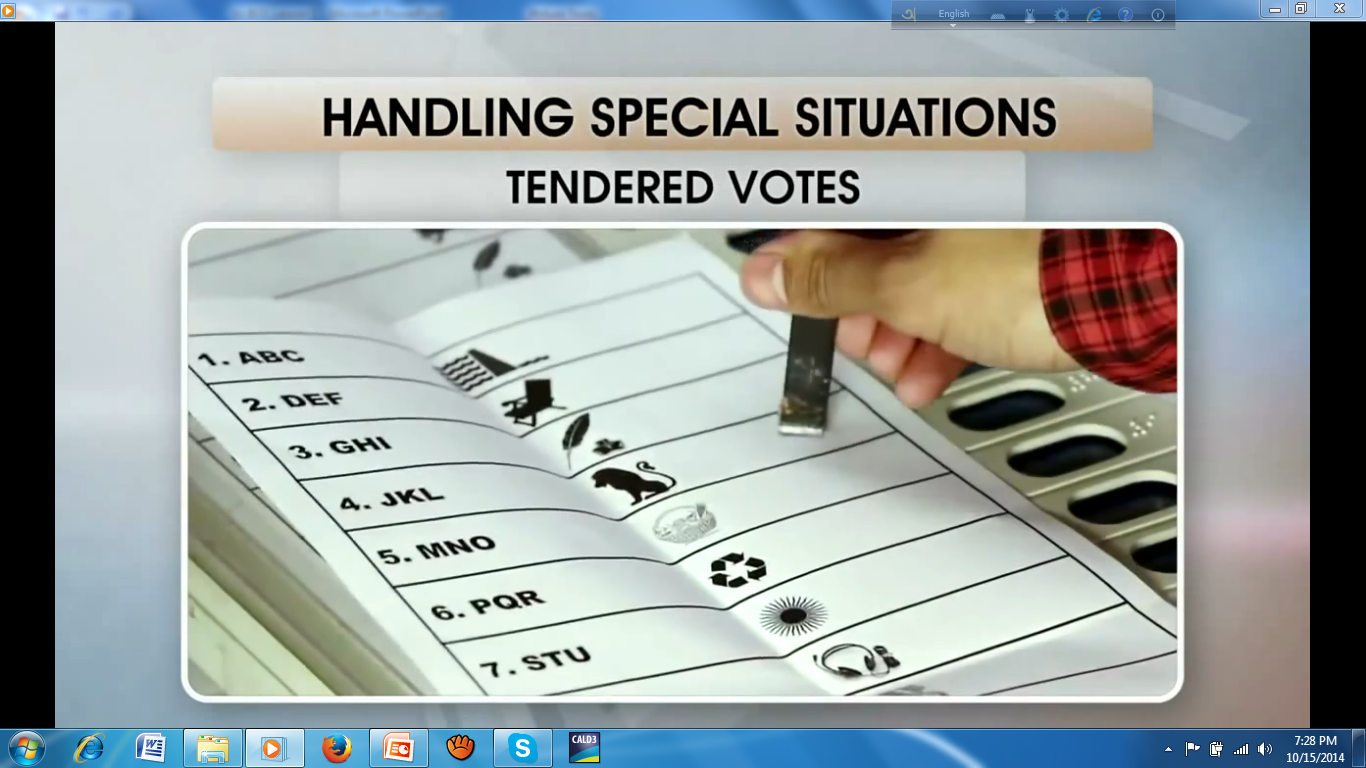 ভোটিং সীল
অমোচনীয় কালি
ক্লিক-১
ক্লিক-২
ক্লিক-৩
ক্লিক-৪
ব্যালট  বাক্স
ক্লিক-৫
নিচের তথ্যগুলো জানার জন্য বাটনে ক্লিক করুন
নির্বাচন প্রক্রিয়া
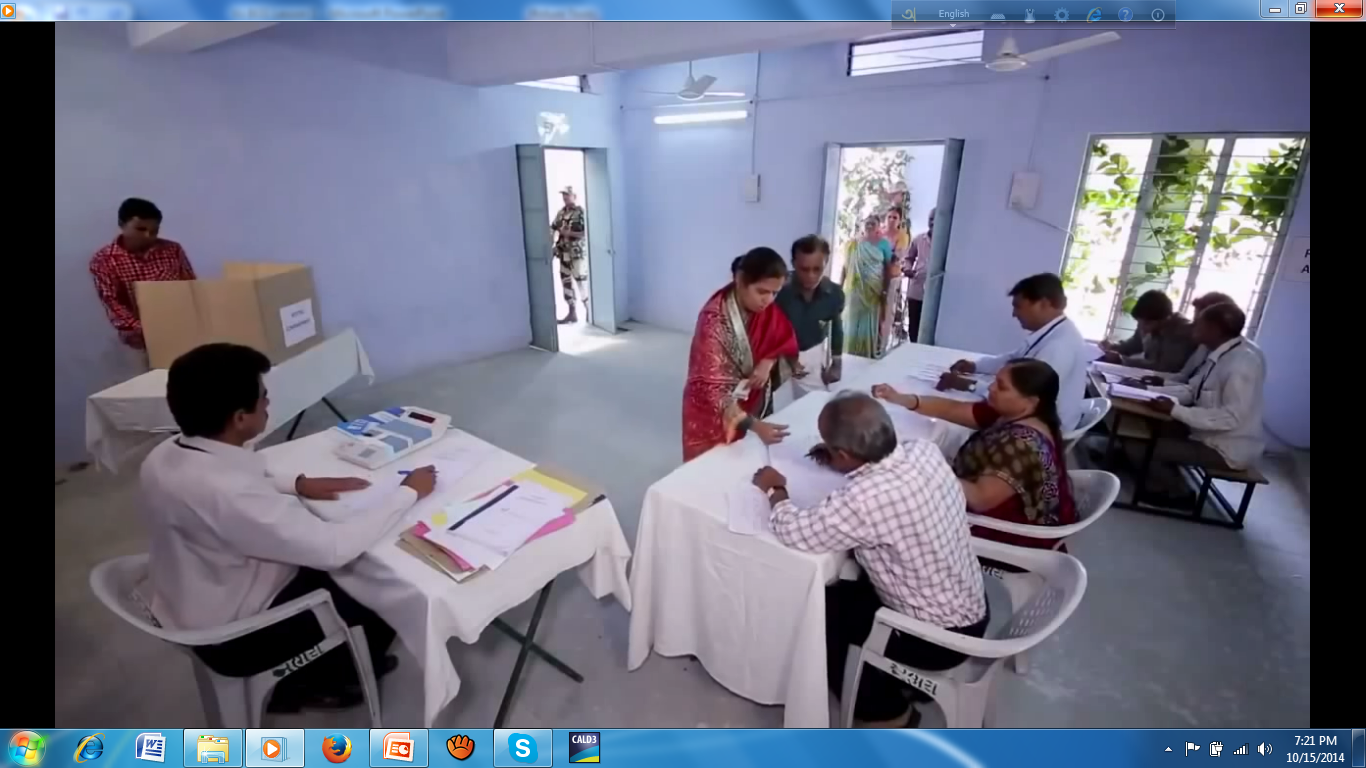 ভোট গ্রহণ ও ভোট প্রদান
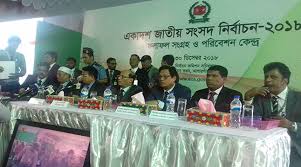 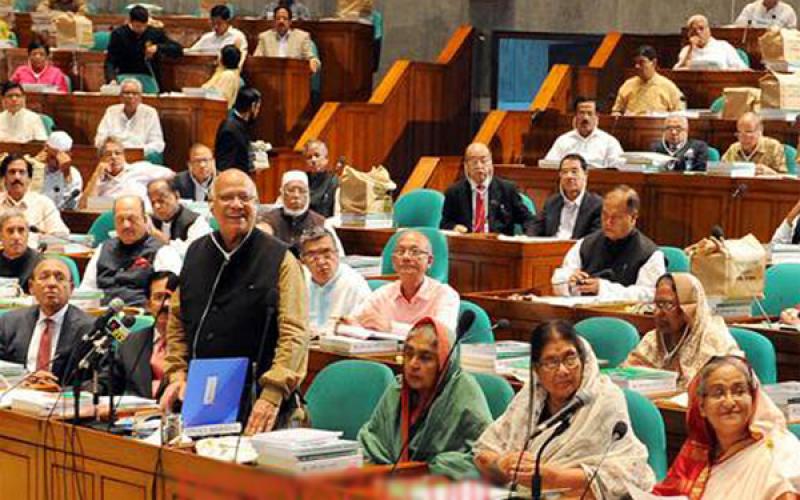 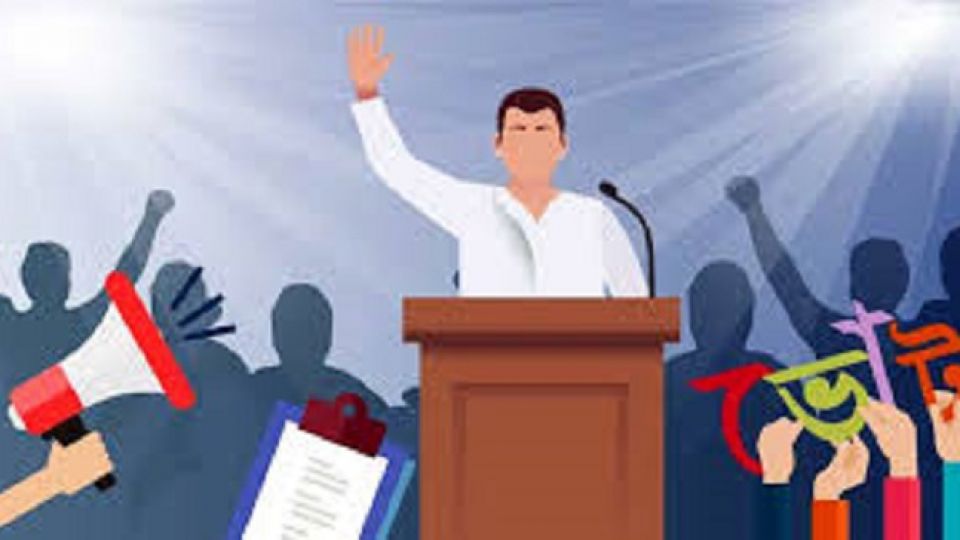 প্রতীক বরাদ্দ
ভোট গণনার অপেক্ষা
নির্বাচিত প্রতিনিধি
ক্লিক-১
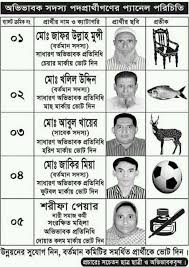 ক্লিক-২
ক্লিক-৩
ক্লিক-৪
নির্বাচনী প্রচারণা
ক্লিক-৫
নির্বাচন পদ্ধতি
প্রত্যক্ষ নির্বাচন
নির্বাচিত প্রতিনিধি
ভোটার
সরাসরি ভোট প্রদান
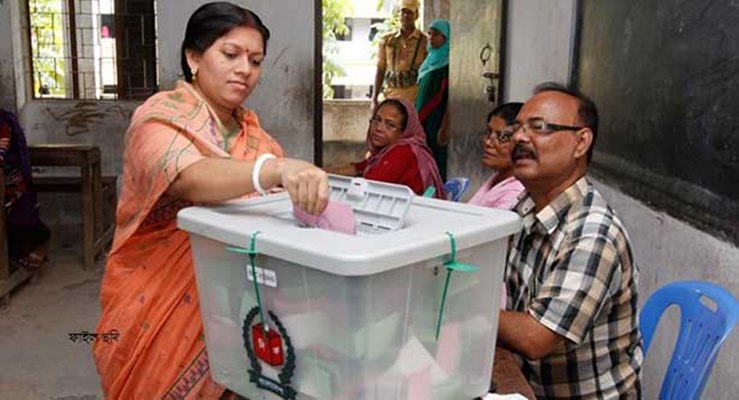 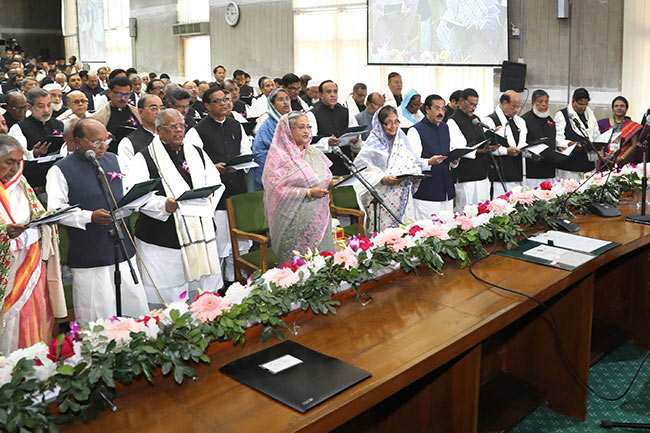 পরোক্ষ নির্বাচন
এই নির্বাচনটি হয় দু’ধাপে।প্রথমে নাগরিকরা তাদের সরাসরি ভোটে মধ্যবর্তী একটি স্তরের জন্য প্রতিনিধি নির্বাচন করে।তারপর এই প্রতিনিধিরাই ভোট দিয়ে চুড়ান্ত প্রতিনিধি বাছাই করে।
ভোটার
বাংলাদেশ প্রেসিডেন্ট নির্বাচন পরোক্ষ নির্বাচনের উদাহরণ
নির্বাচিত প্রতিনিধি
সরাসরি ভোট প্রদান
মধ্যবর্তী প্রতিনিধি
দলীয় কাজ
সময়ঃ ৭ মিনিট
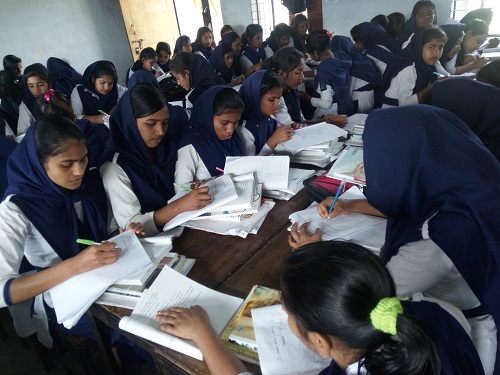 তোমাদের শ্রেণীকক্ষে প্রত্যক্ষ ও পরোক্ষ পদ্ধতিতে নেতা নির্বাচনের প্রক্রিয়া আলোচনা করে লিখ।
মূল্যায়ন
১.প্রতিনিধি বাছাইয়ের প্রক্রিয়াকে কি বলে?
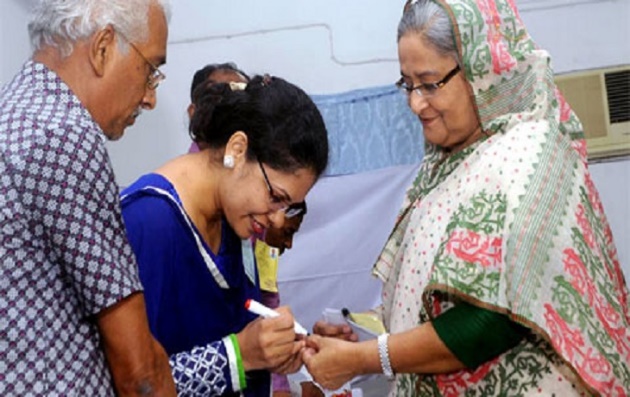 2.নির্বাচন পদ্ধতি সাধারণত কয় ধরনের ?
৩. আধুনিক গণতন্ত্রের ভিত্তি কী?
4.নির্বাচন কাকে বলে?
বাড়ির কাজ
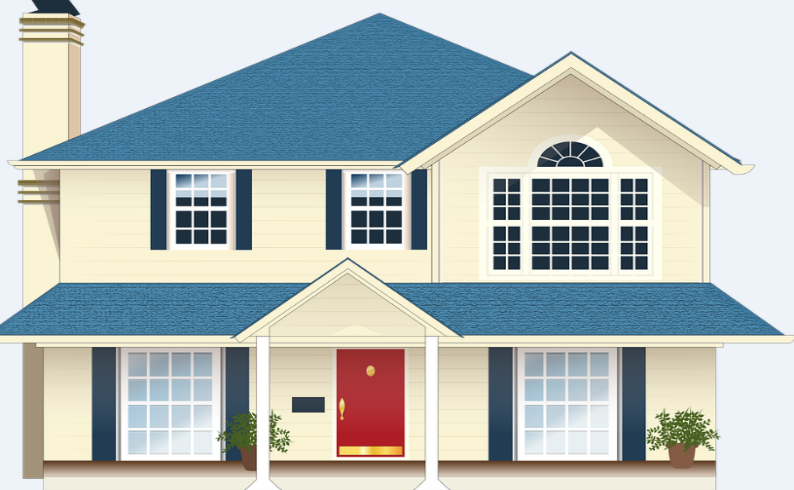 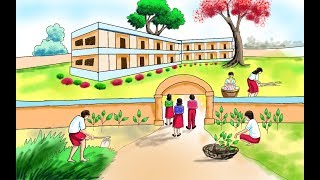 তোমাদের ক্লাসে কীভাবে সরাসরি ভোট দিয়ে শ্রেণি প্রতিনিধি নির্বাচিত করতে পার তার বিবরণ সর্বোচ্চ ১২ বাক্যে লিখে নিয়ে আসবে।
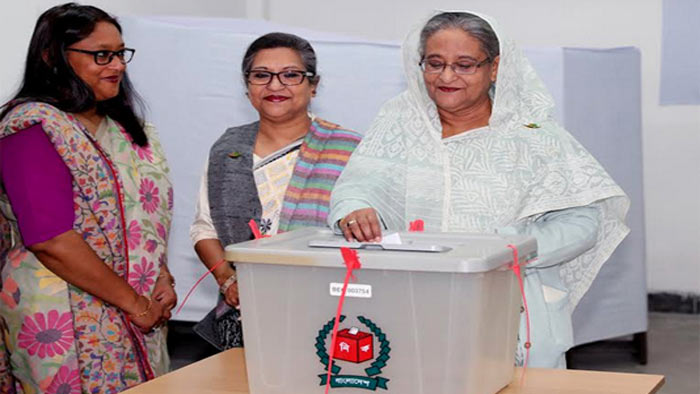 ধন্যবাদ